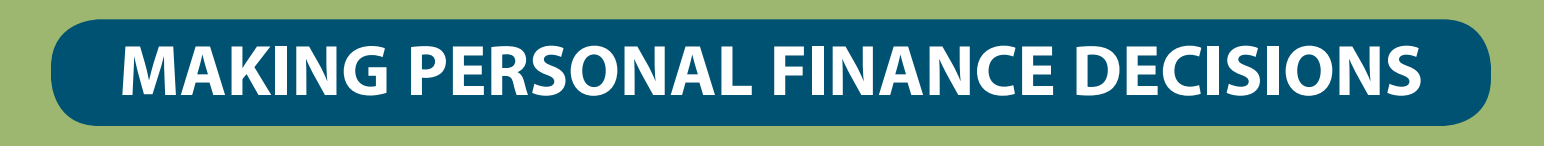 Unit 2: Planning and Tracking
Lesson 2B: Meeting Financial Goals—
Rate of Return
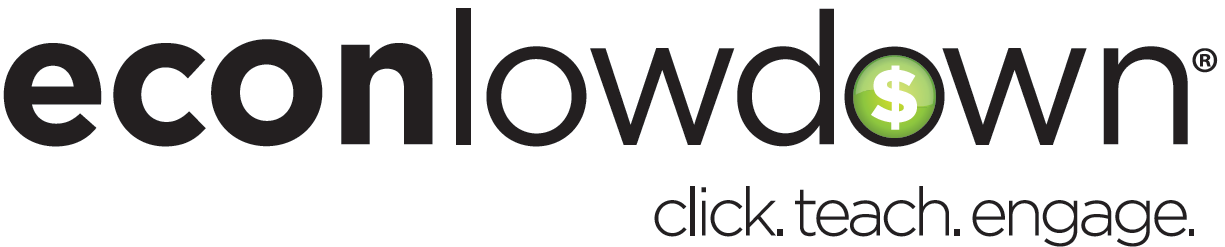 ©2017, Minnesota Council on Economic Education. Developed in partnership with the Federal Reserve Bank of St. Louis. 2016 Revised Edition.
Compelling Question
How is an asset’s rate of return measured?
Lesson 2B
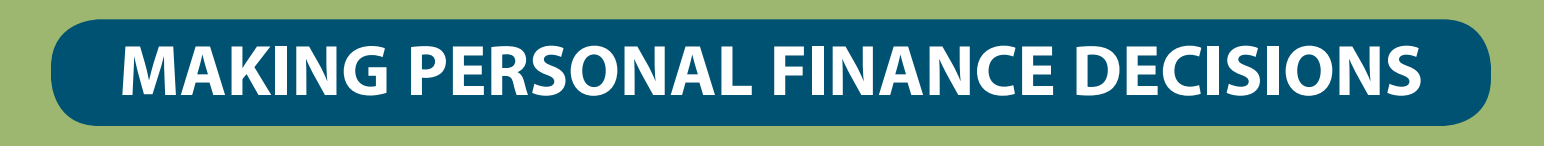 Visual 2B.1: Calculating the Annual Rate of Return
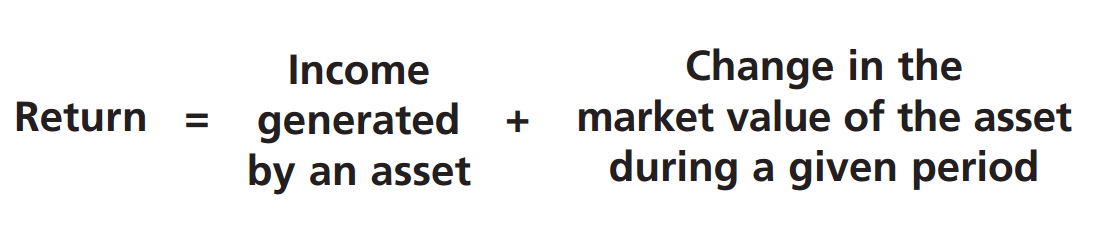 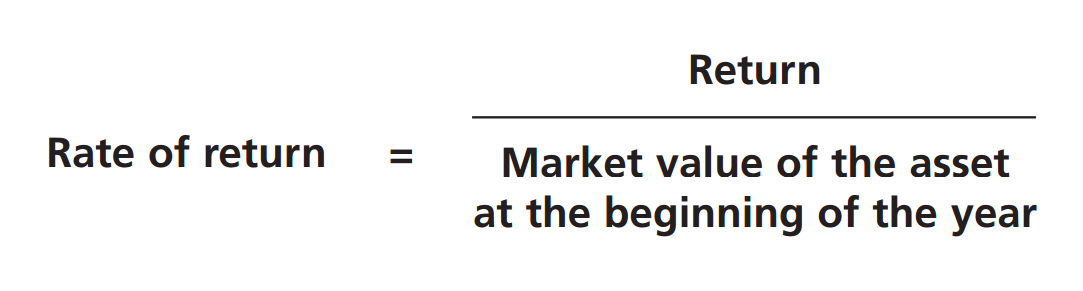 Lesson 2B
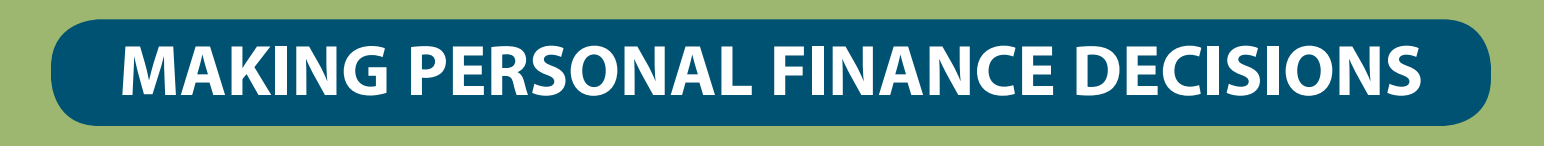 Visual 2B.2: Expected Rate of Return
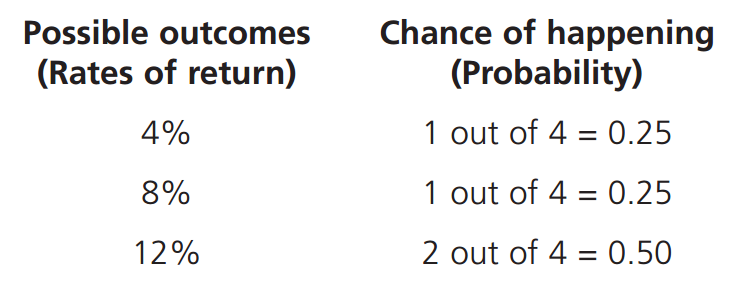 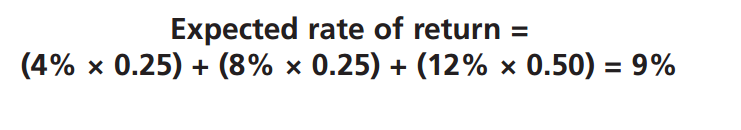 Lesson 2B
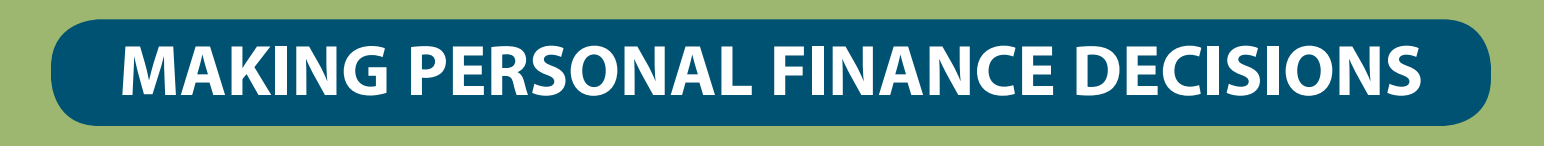